CORRETTIVI DEPOSITI TELEMATICI
Unep di nocera inferiore
Linee guida depositi telematici
Per i signori avvocati
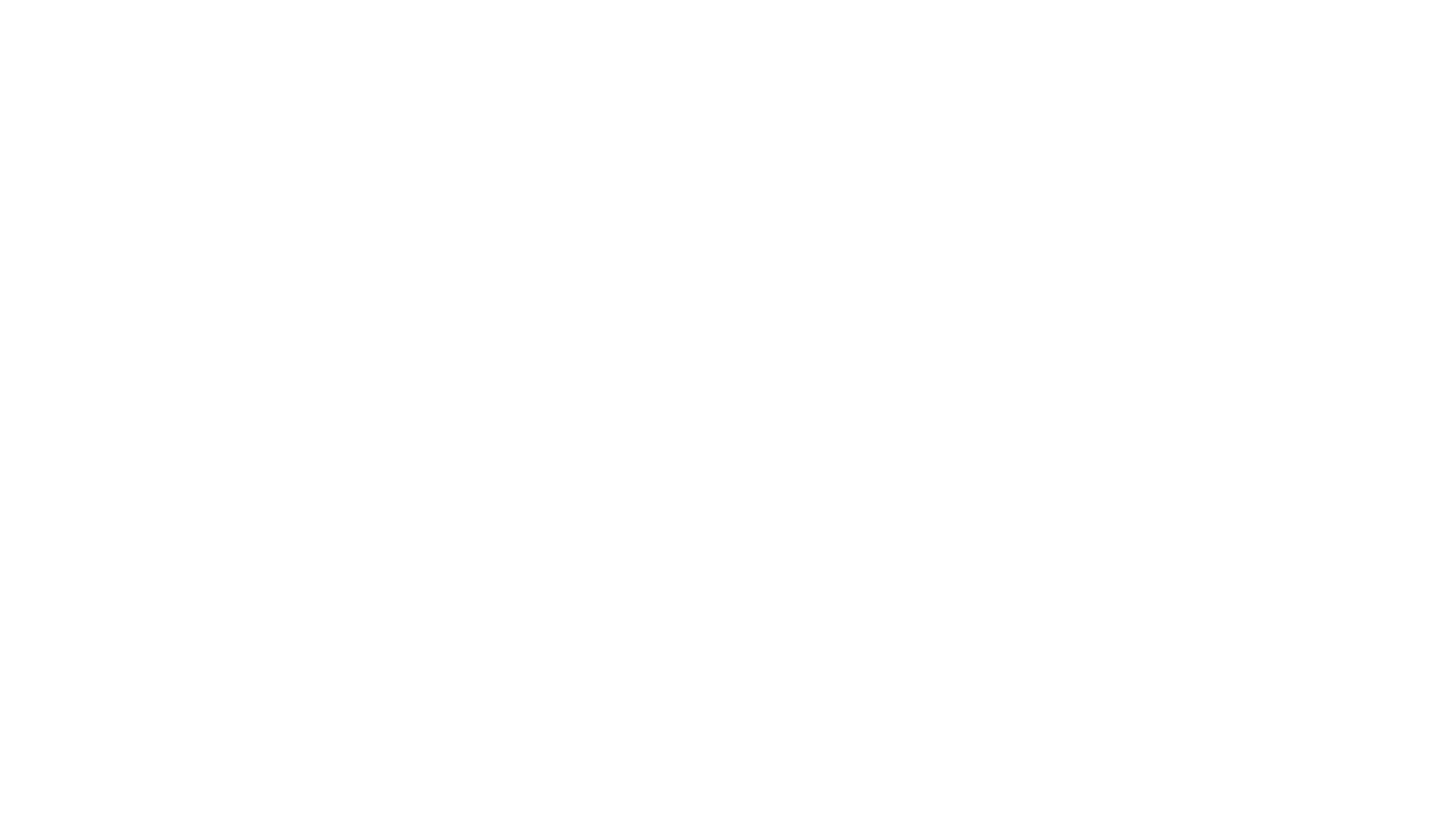 Notifiche:
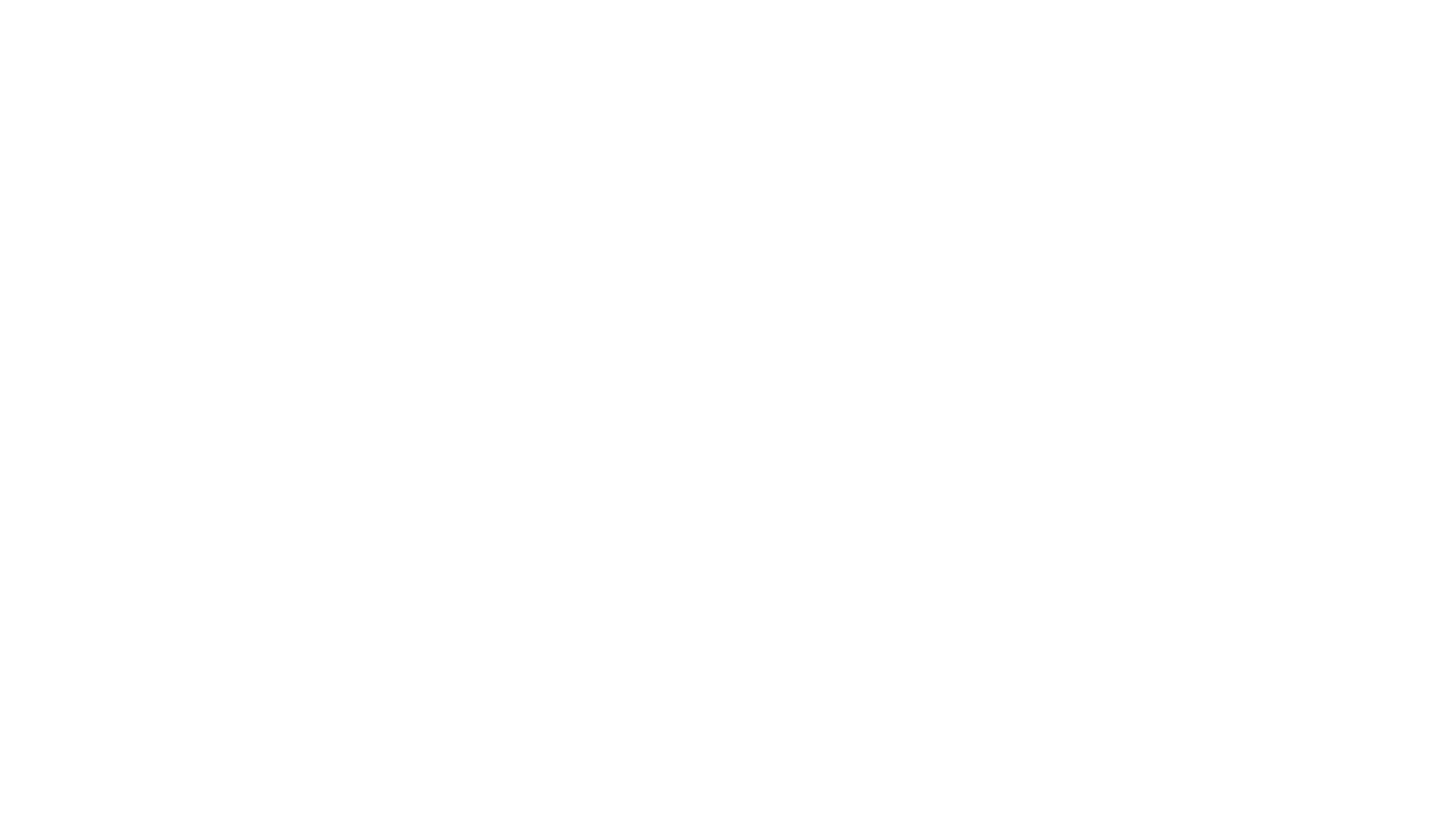 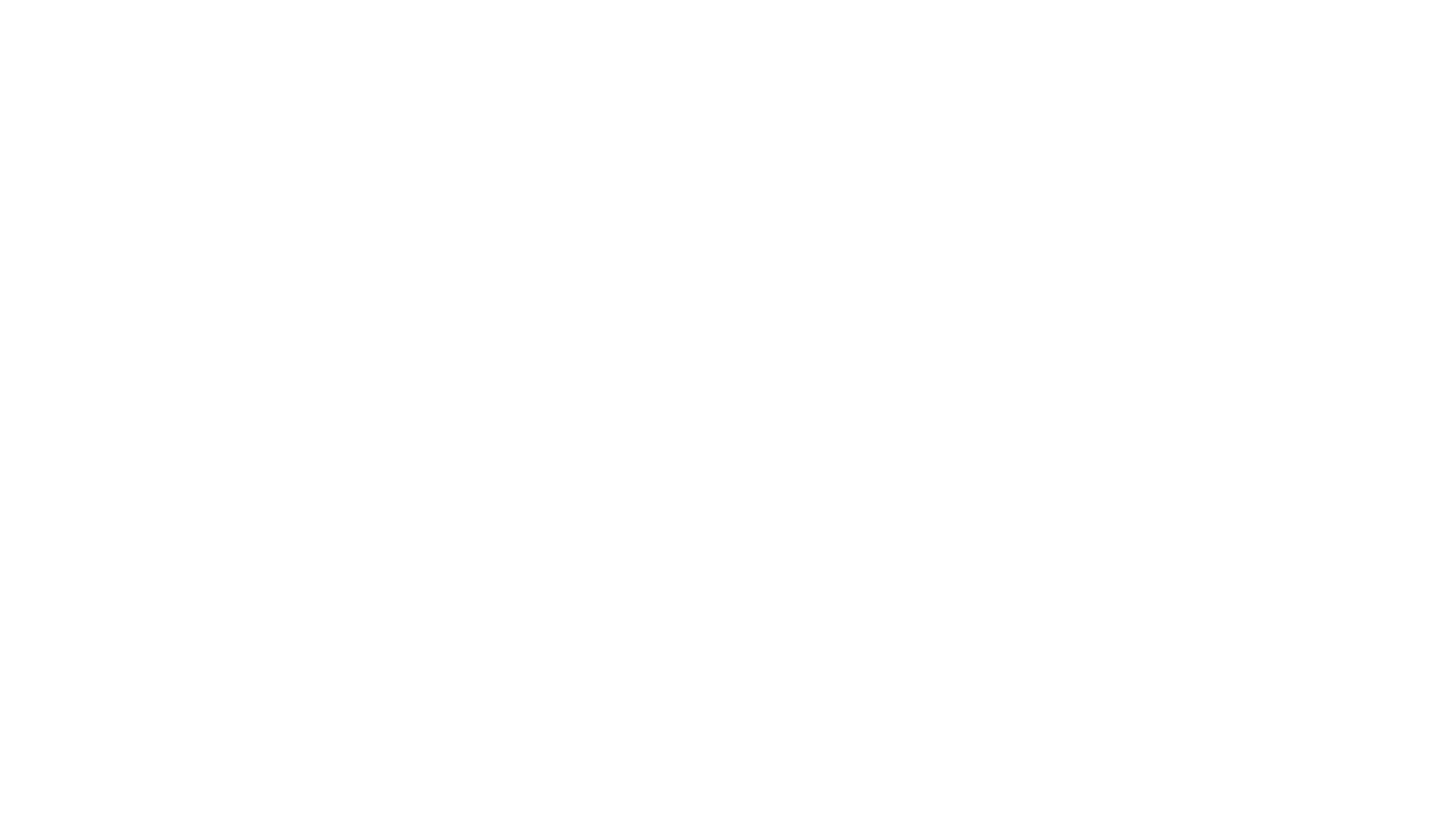 Esecuzioni:
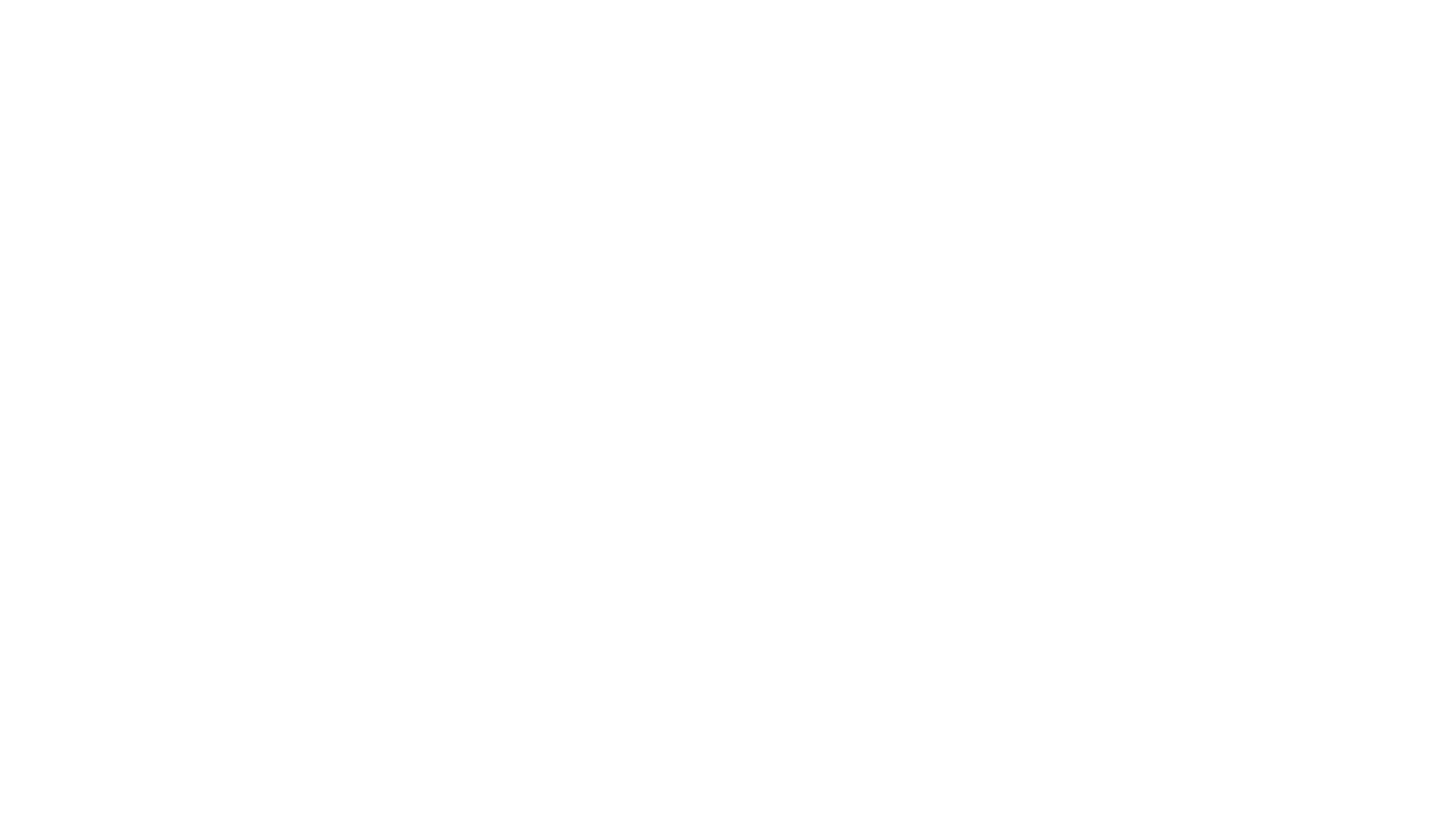 Esecuzioni:
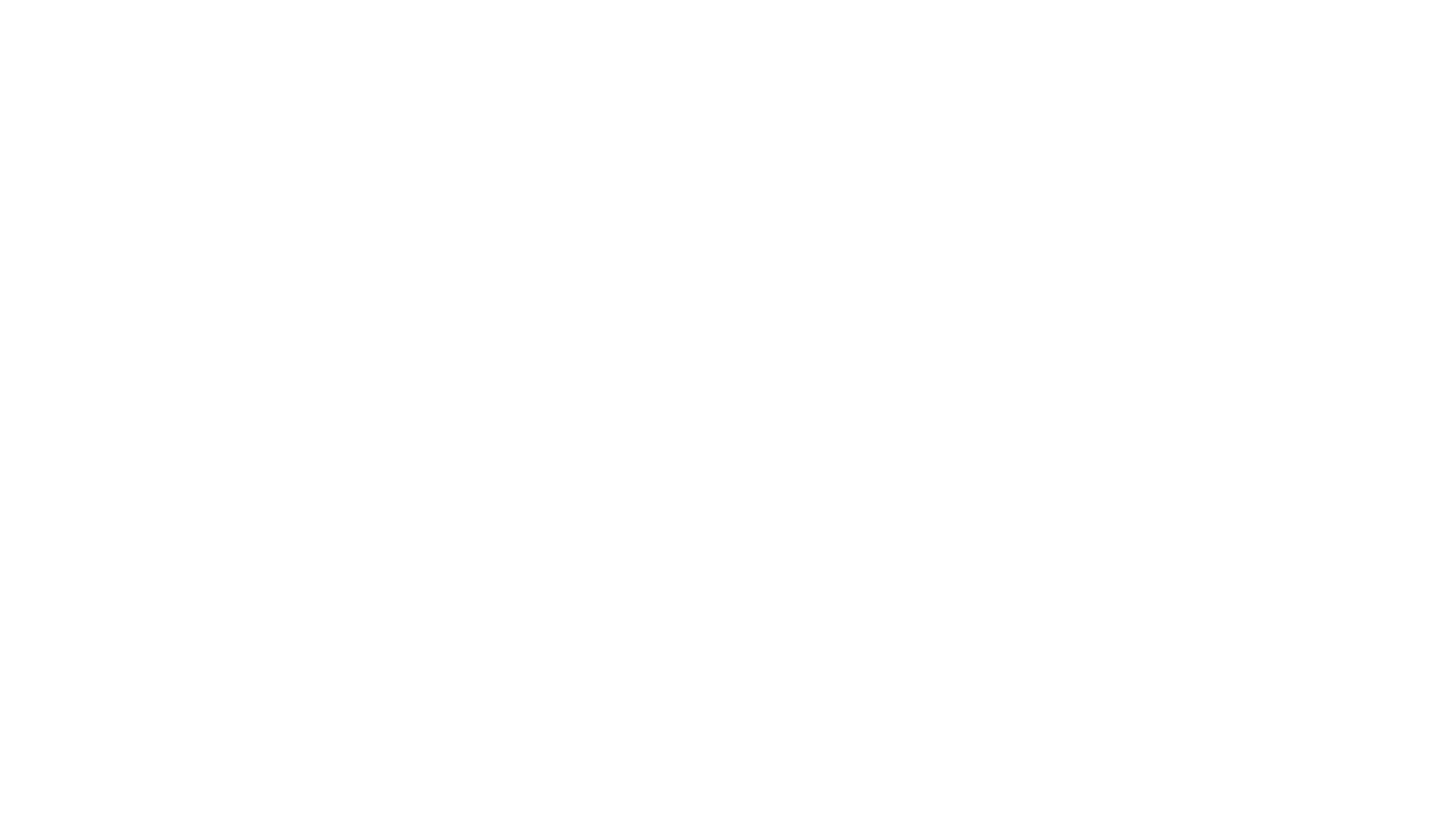 Esecuzioni:
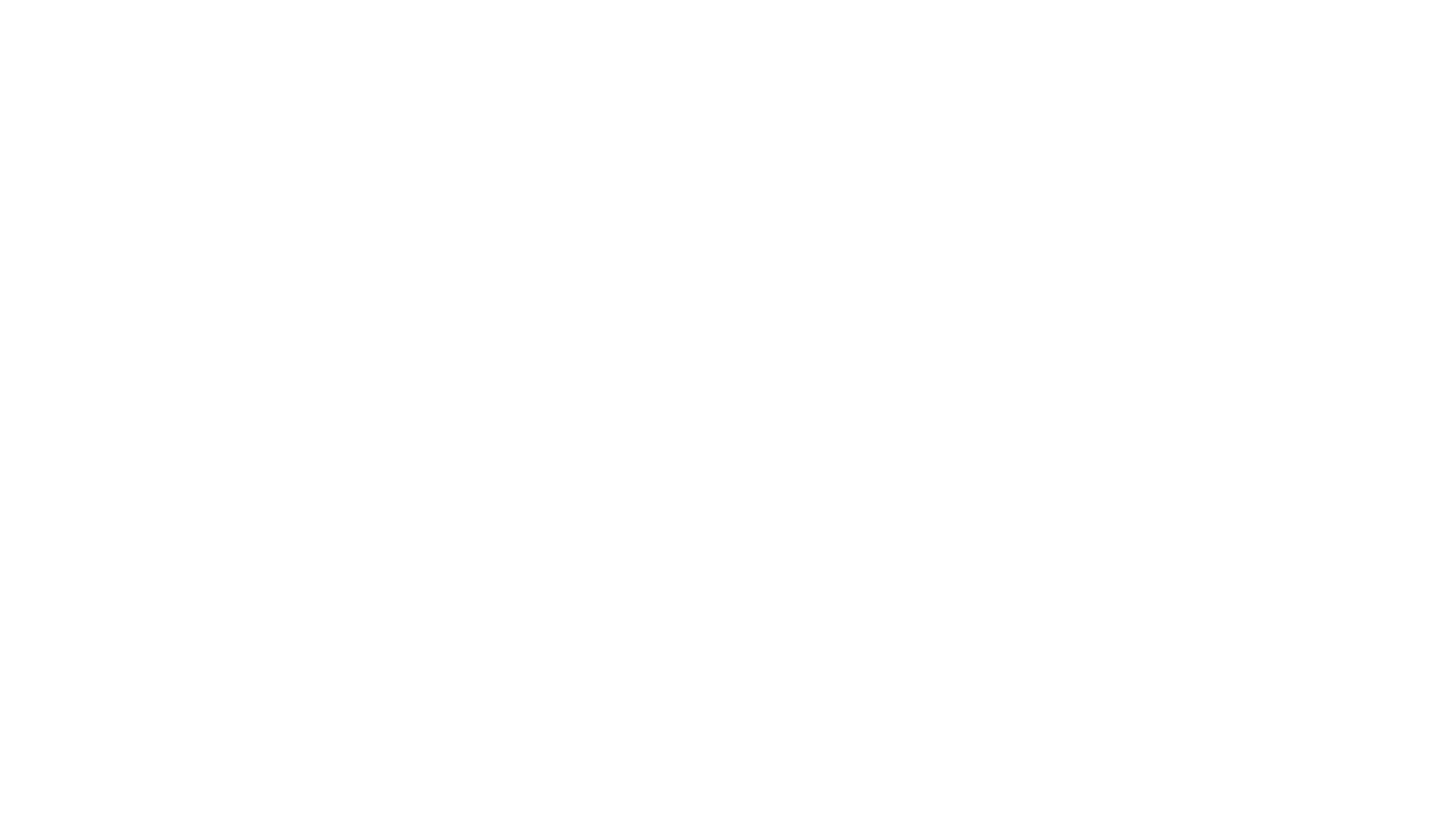 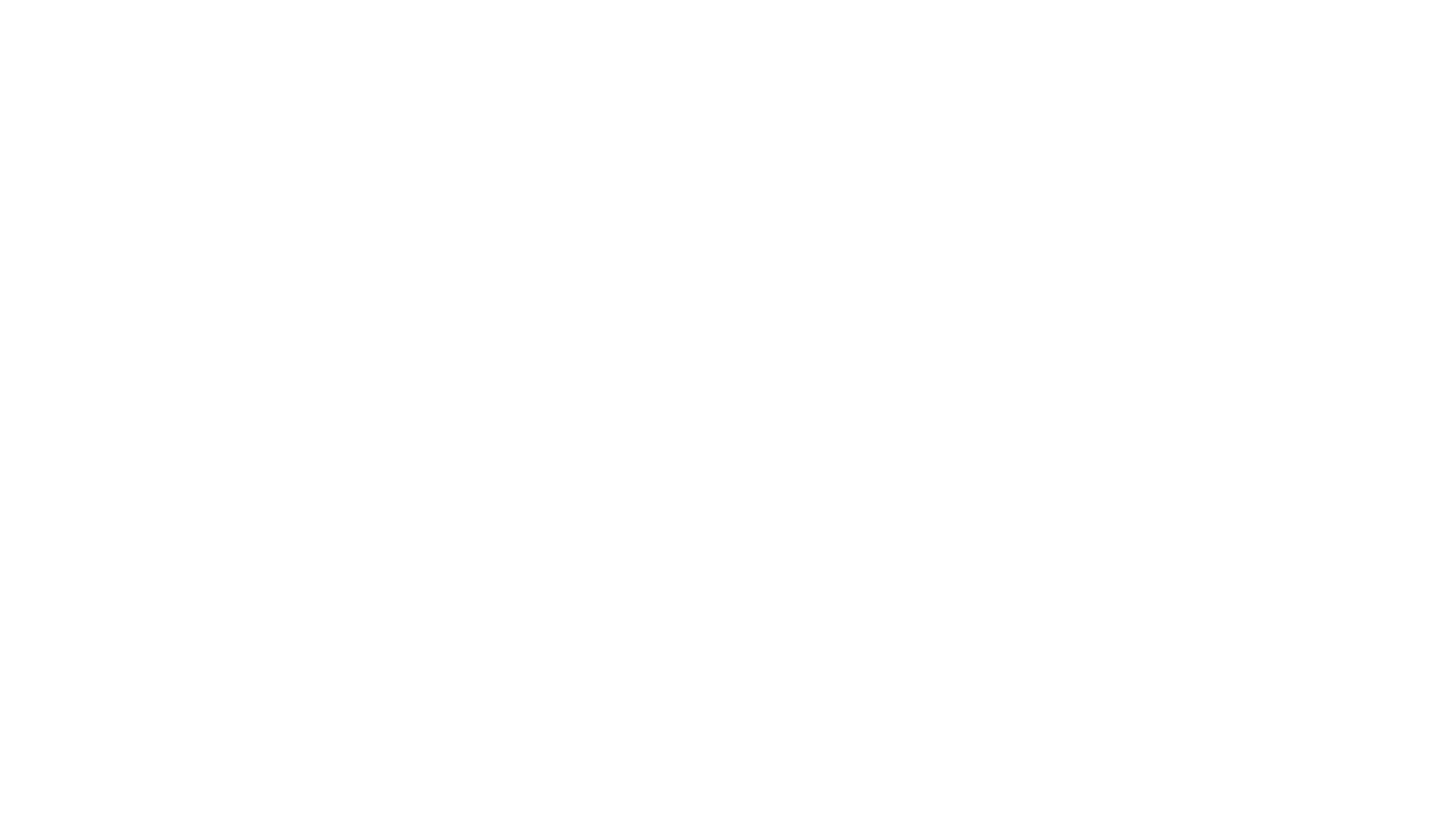 Pagamenti
PAGAMENTO INTEGRAZIONI (art. 140 e 660 cpc o integr. Spese)
Il pagamento delle richieste di integrazione (artt. 140, 660 c.p.c. o integrazioni di specifica) delle notifiche o dei pignoramenti deve essere effettuato con bonifico postale: 
Poste italiane s.p.a.;
Intestazione conto corrente: U.N.E.P. Nocera Inferiore
IBAN: IT 79Q0760115200000022178842. 
Causale: indicare il numero cronologico indicato nella PEC di richiesta di integrazione.
Effettuato il pagamento, e al fine di ricevere la relata di notifica a mezzo pec, si prega di inviare la ricevuta del bonifico al seguente all’indirizzo PEC: 
unep.tribunale.nocerainferiore@giustiziacert.it.